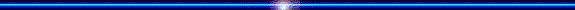 PHÒNG GIÁO DỤC VÀ ĐÀO TẠO HUYỆN CHÂU ĐỨC
TRƯỜNG THCS QUANG TRUNG
TOÁN 6: CHÂN TRỜI SÁNG TẠO
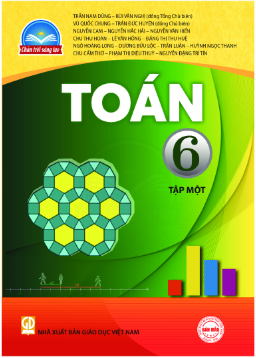 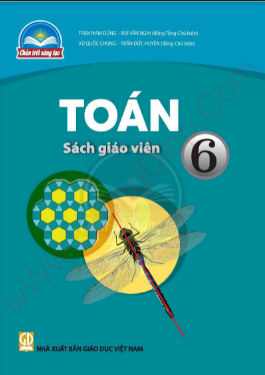 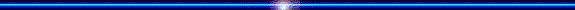 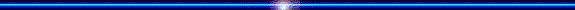 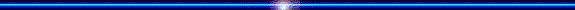 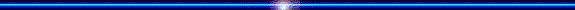 Số  và Đại số
BÀI 8
DẤU HIỆU CHIA HẾT CHO 3, CHO 9
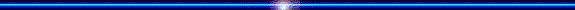 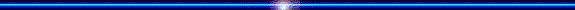 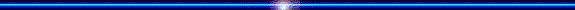 BÀI 8:  DẤU HIỆU CHIA HẾT CHO 3, CHO 9
1. Dấu hiệu chia hết cho 9
Điền vào chỗ chấm:
Tương tự có thể viết:
8
100
378
= 3. ....   + 7.10 + ....
abc  =  a.(99 + 1) + b.(9 + 1) + c
   = a.99 + a + b.9 + b + c 
= (.... + .... + ....) +(.... .11.9 + b.9)
1
99
= 3.(.... + 1) + 7.(9 + ....) + 8
3
7
a      b       c
= 3.99 + .... + .... .9 + 7  + 8
a
9
(3.11. .... + 7.9)
8
= (3 + 7 + ....) +
Số chia hết cho 9
+
Tổng các chữ số
Số chia hết cho 9
+
Tổng các chữ số
Nhận xét: Mọi số đều viết được dưới dạng tổng các chữ số của nó cộng với một số chia hết cho 9.
BÀI 8:  DẤU HIỆU CHIA HẾT CHO 3, CHO 9
1. Dấu hiệu chia hết cho 9
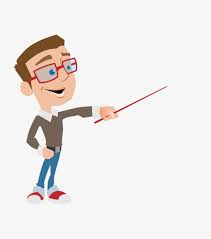 *Dấu hiệu chia hết cho 9: 
Các số có..........các chữ số chia hết cho 9 thì chia hết cho 9 và chỉ những số đó mới chia hết cho 9.
tổng
BÀI 8:  DẤU HIỆU CHIA HẾT CHO 3, CHO 9
1. Dấu hiệu chia hết cho 9
TH1: Trong các số sau, số nào chia hết cho 9, số nào không chia hết cho 9?            

                    621; 1205; 1327; 6354
Số chia hết cho 9 là:  621; 6354
Đáp án:
Số không chia hết cho 9 là: 1205; 1327
BÀI 8:  DẤU HIỆU CHIA HẾT CHO 3, CHO 9
2. Dấu hiệu chia hết cho 3
Điền vào chỗ chấm:
100
231
= 2. ....   + 3.10 + ....
1
Tương tự có thể viết:
1
99
= 2.(.... + 1) + 3.(9 + ....) + 1
abc  =  a.(99 + 1) + b.(9 + 1) + c
   = a.99 + a + b.9 + b + c 
=(.... + .... + ...) +(.... .11.3 + b.3).3
3
= 2.99 + .... + .... .9 + 3  + 1
2
1
9
= (2 + 3 + ....) +
(2.11. .... + 7.9)
a      b       c
a
= (2 + 3 + 1) +
(2.11. 3 + 7.3).3
Số chia hết cho 3
+
Tổng các chữ số
Số chia hết cho 3
Tổng các chữ số
+
Nhận xét: Mọi số đều viết được dưới dạng tổng các chữ số của nó cộng với một số chia hết cho 3.
BÀI 8:  DẤU HIỆU CHIA HẾT CHO 3, CHO 9
2. Dấu hiệu chia hết cho 3
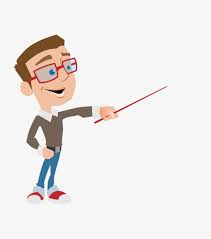 *Dấu hiệu chia hết cho 3: 
Các số có..........các chữ số chia hết cho 3 thì chia hết cho 3 và chỉ những số đó mới chia hết cho 3.
tổng
BÀI 8:  DẤU HIỆU CHIA HẾT CHO 3, CHO 9
2. Dấu hiệu chia hết cho 3
Dấu hiệu: Các số có tổng các chữ số chia hết cho 3 thì chia hết cho 3 và chỉ những số đó mới chia hết cho 3.
TH2: Trong hai số 315 và 418, số nào chia hết cho 3
Đáp án:  Trong hai số 315 và 418, số 315 chia hết cho 3.
BÀI 8:  DẤU HIỆU CHIA HẾT CHO 3, CHO 9
KẾT KUẬN
*Dấu hiệu chia hết cho 3
Các số có tổng các chữ số chia hết cho 3 thì chia hết cho 3 và chỉ những số đó mới chia hết cho 3.
*Dấu hiệu chia hết cho 9
Các số có tổng các chữ số chia hết cho 9 thì chia hết cho 9 và chỉ những số đó mới chia hết cho 9.